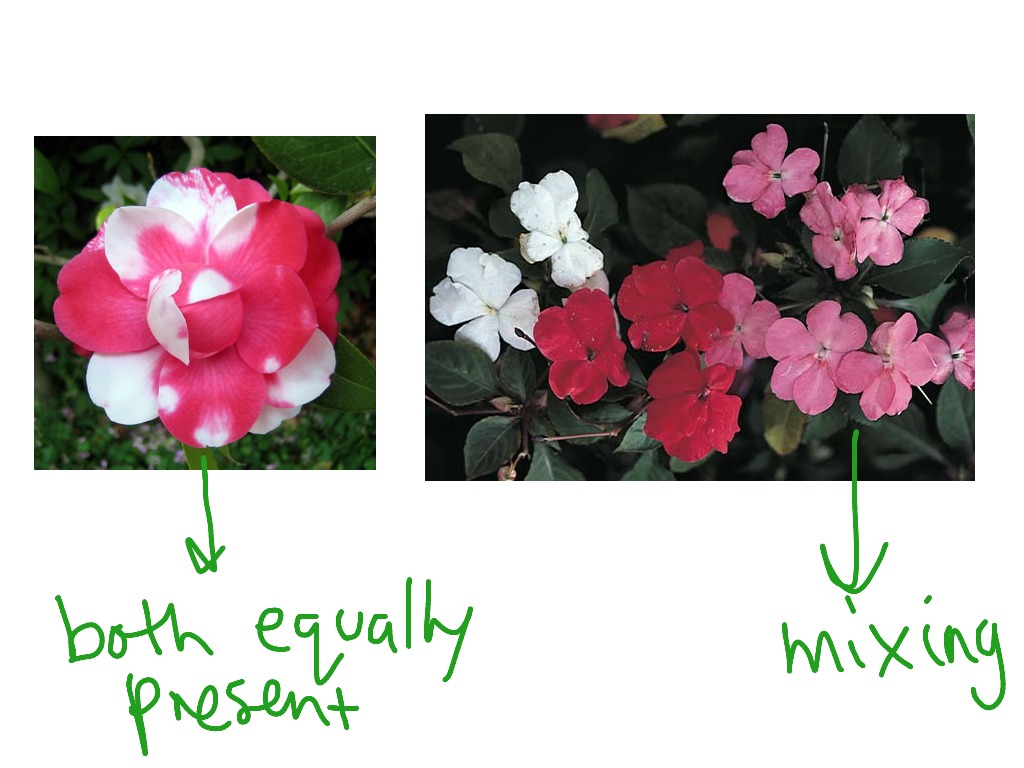 Codominance and Incomplete Dominance
Incomplete Dominance - When traits blend, similar to mixing of paint colors.
For example: The colors of some petals...
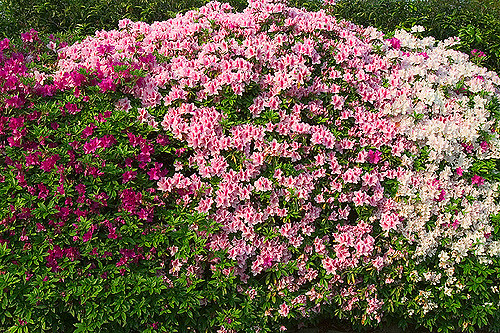 These flowers are called four o’clocks.  A red parent crossed with a white parent makes a hybrid pink offspring.
Codominance is when  2 traits form patterns such as stripes, spots, or roan in the hybrid. .Both phenotypes are visible in the same organism.
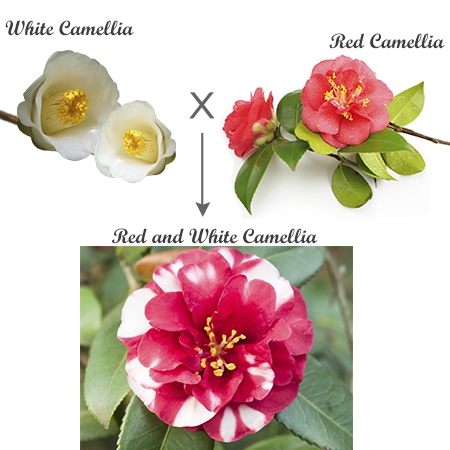 Another example of codominance is a roan coat on an animal:
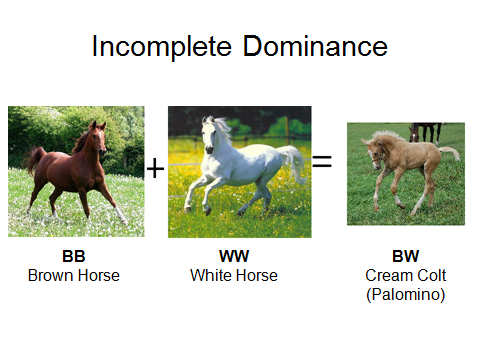 Codominance
The term roan is used when the fur is made up hairs which are either of 2 colors:  Red and white hairs make a blended coat.
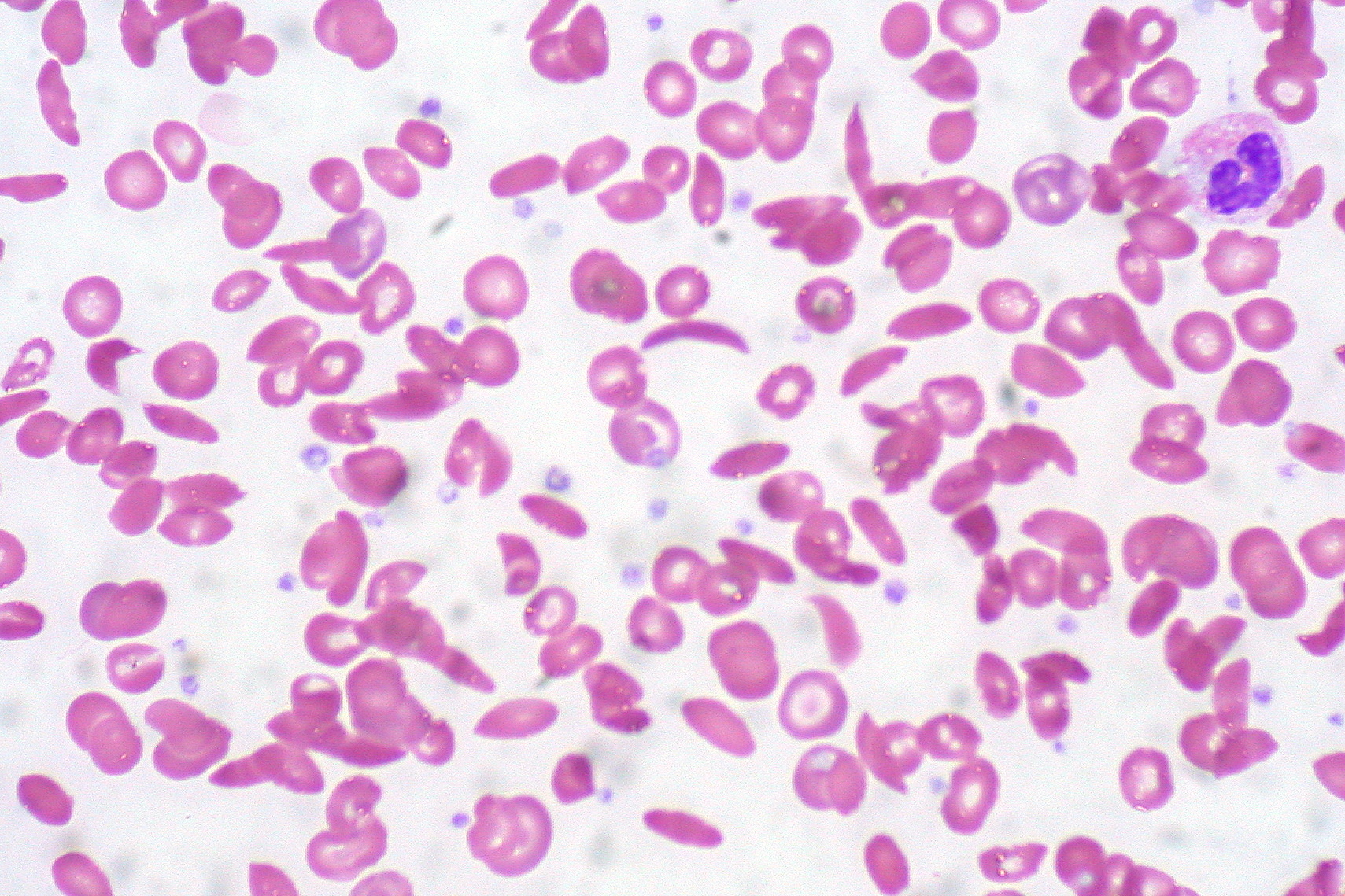 Some diseases follow the codominance pattern, such as sickle cell anemia.
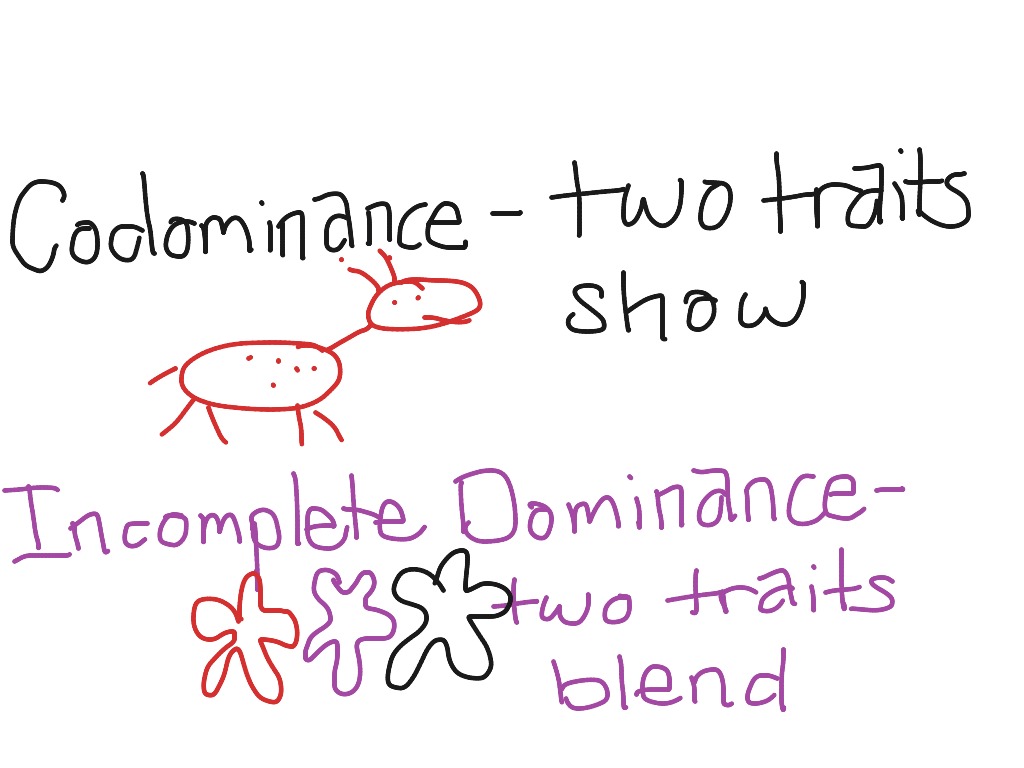 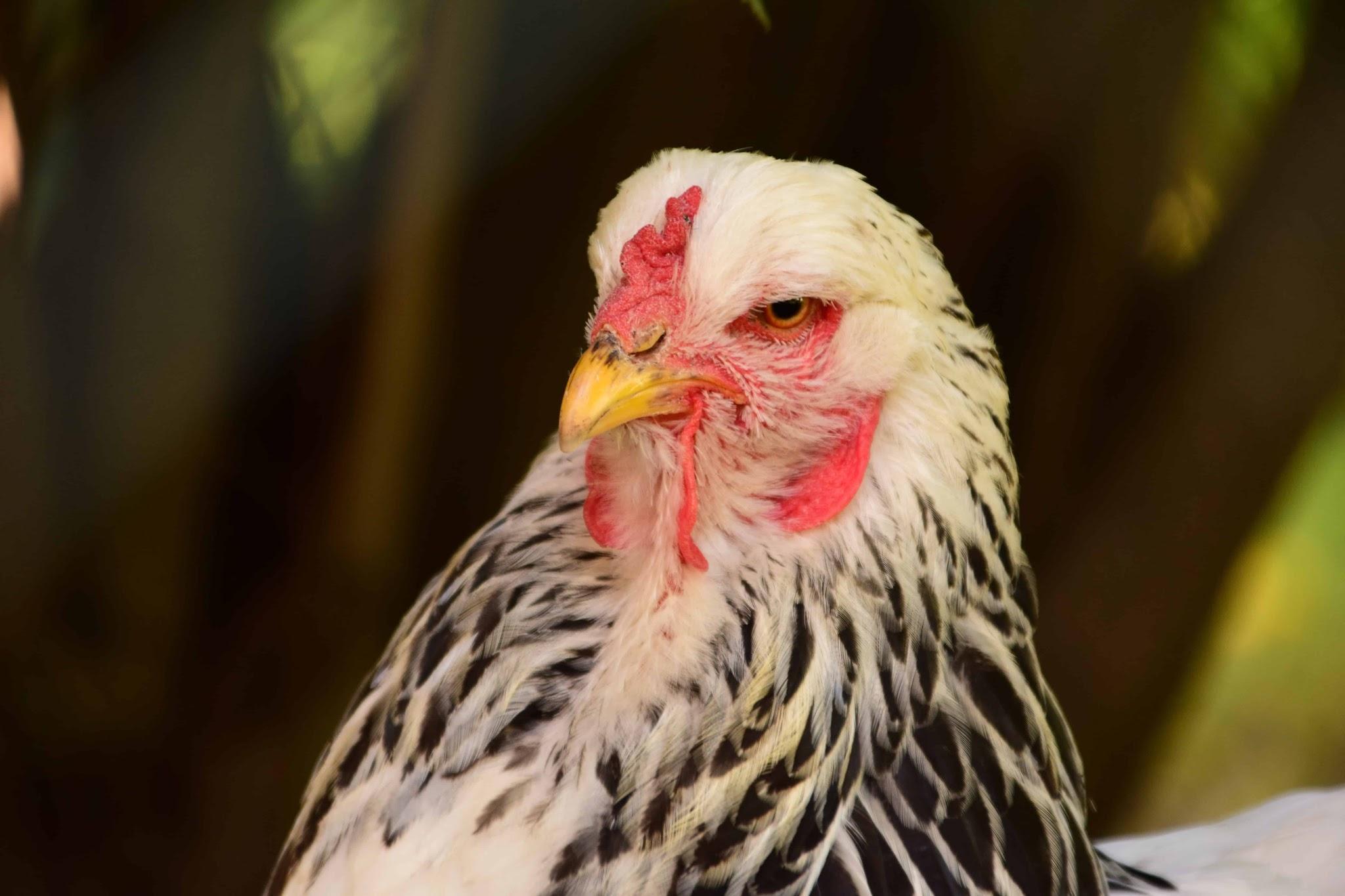 Punnett squares for both of these patterns involve 3 phenotypes.
Black, White, Striped
BB		WW	BW
Note: The two pure traits have 2 of the same alleles.
The hybrid has one of each allele.
Follow these steps for the Punnett Square problems:
Write down the 3 phenotypes described in the problem.
2.  Determine which are pure traits and which one is the hybrid.
3. Assign letters to the pure traits.  Give them 2 alleles that are the same.  Give the hybrid one of each allele.
4.  Reread the problem and create the cross.  Set up the Punnett.
Example: A yellow rose is crossed with an orange rose which produces a yellow-orange offspring.  Explain how this could happen using a punnett square.
Yellow orange  yellow-orange
YY
OO
OY
YY  X  OO